A Comparative Analysis of Religious Freedom in Education:  
An American Perspective
 Educating Today and Tomorrow:
A Renewing Passion 
European Education Law Association 
20 November 2015 
3.00-4.30 PM
Charles J. Russo,  J.D., Ed.D.Panzer Chair in Education 
Adjunct Professor of LawUniversity of Dayton
001-937 229-3722 (ph)
crusso1@udayton.edu
Buon  		 			     Giorno
Outline
I. 	Generally
 II. 	Religious Freedom in Education
		A) 	International Documents
		B) 	United States 
		C) 	Schooling Internationally
		D) 	Schooling in the US
III. 	Reflections/ Recommendations
 V. 	Conclusion
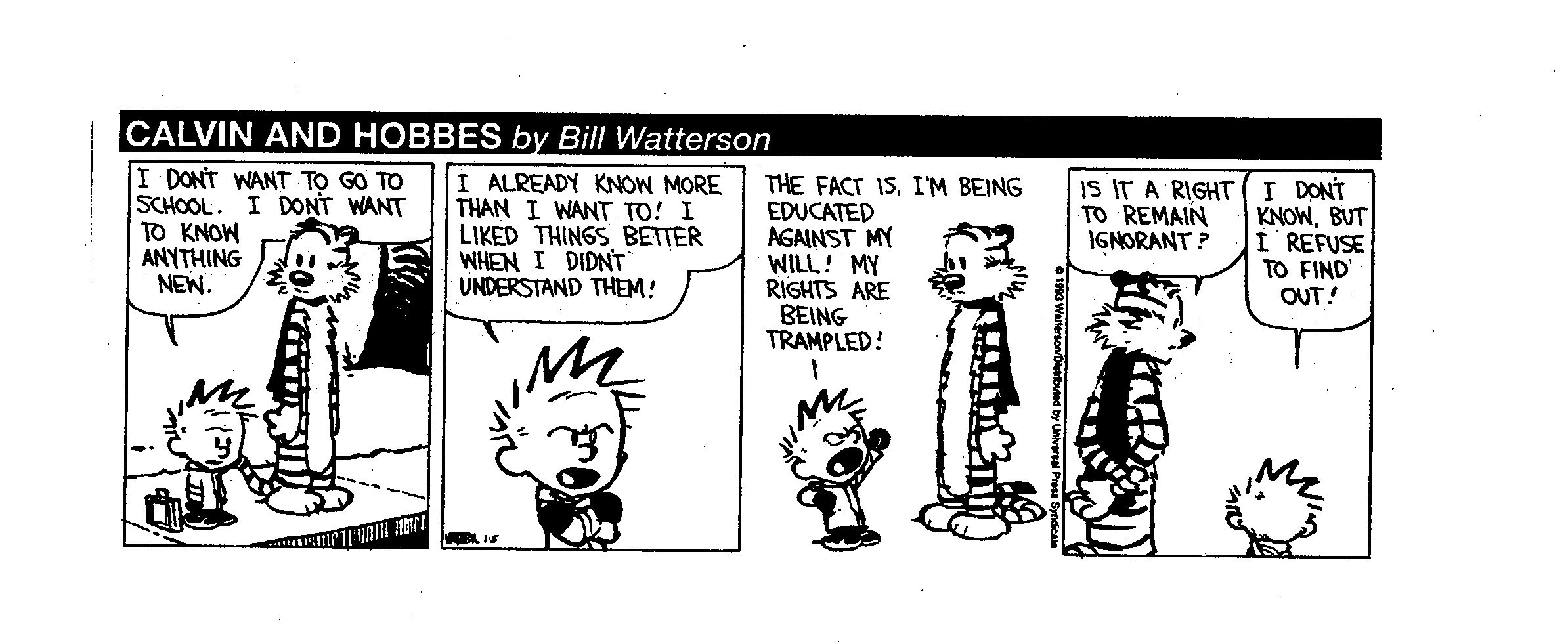 I. 	Generally
From the earliest times, whether in cave paintings in prehistoric France, Egypt, Greece, and Rome or the animistic belief systems in much of the rest of the world, humans recognized the need to call on a higher being as they engaged in what today is described as freedom of religion.
I. 	Generally
Yet, at the outset of the second decade of the Twenty-First Century, a tension exists between two fundamental human rights, freedoms to education and religion, especially as they interact in public or state-funded elementary and secondary schools.
I. 	Generally
Education, whether provided in state, confessional, or private, also known as non-public, religiously-affiliated, or faith-based schools in the US States, is essential because it holds the key to the future both for personal growth and fulfillment as well as by providing countries with a steady flow of well-informed citizens.
I. 	Generally
Under the euphemism of “control follows the dollar,” educational officials in confessional schools in Europe and elsewhere tend to have less freedom to direct their curricular content than religiously affiliated non-public schools in the US because they depend on the state, rather than tuition, for operating revenues.
I. 	Generally
Thus, leaders in many religious schools in the United States refuse to accept public funding so they can preserve curricular control and doctrinal purity. 

An overlapping concern is religious freedom and the role of religion in state schools, not to mention what is taught in private religious schools where the values may be inimical to those of host nations.
I. 	Generally
The US, though, differs from much of the world because the judiciary and leaders have often than adopted the Jeffersonian metaphor calling for a “wall of separation” between Church and State that does not exist in many nations where there is freedom of religion.
I. 	Generally
Against the background, the rest of this talk examines the relationship between the rights to education and religion as what should be complementary fundamental human rights, particularly in terms of state funding.
I. 	Generally
Part II highlights relevant passages in international agreements and the US on the status of education and religion as fundamental human rights. 

Part III focuses on funding in denominational, sectarian schools, religious, or faith based-schools in selected nations internationally and in the US.
I. 	Generally
Part IV reflects on the differences between similarities between the US and other nations while offering recommendations for practice before rounding out with a brief conclusion.
II.  Religious Freedom in EducationA)   International Documents
Universal Declaration on Human Rights (1948)
(1) Everyone has the right to education.  Education shall be free, at least in the elementary and fundamental stages.  Elementary education shall be compulsory.  Technical and professional education shall be made generally available and higher education shall be equally accessible to all on the basis of merit.
II.  Religious Freedom in EducationA)   International Documents
Universal Declaration on Human Rights (1948)
(2) Education shall be directed to the full development of the human personality and to the strengthening of respect for human rights and fundamental freedoms. It shall promote understanding, tolerance and friendship among all nations, racial or religious groups, and shall further the activities of the United Nations for the maintenance of peace.
II.  Religious Freedom in EducationA)   International Documents
Universal Declaration on Human Rights (1948)

(3) Parents have a prior right to choose the kind of education that shall be given to their children.
II.  Religious Freedom in EducationA)   International Documents
Declaration on the Rights of the Child (1959)
Article 1. The child is entitled to receive education, which shall be free and compulsory, at least in the elementary stages.  He shall be given an education which will promote his general culture and enable him, on a basis of equal opportunity, to develop his abilities, his individual judgment, and his sense of moral and social responsibility, and to become a useful member of society. . . .
II.  Religious Freedom in EducationA)   International Documents
Declaration on the Rights of the Child (1959)
Article 14

1. States Parties shall respect the right of the child to freedom of thought, conscience and religion. 

3. Freedom to manifest one's religion or beliefs may be subject only to such limitations as are prescribed by law and are necessary to protect public safety, order, health or morals, or the fundamental rights and freedoms of others.
II.  Religious Freedom in EducationA)   International Documents
The Declaration on the Rights of Persons 
Belonging to National or Ethnic, Religious 
and Linguistic Minorities (1992)
Article 1
States shall protect the existence and the national or ethnic, cultural, religious and linguistic identity of minorities within their respective territories and shall encourage conditions for the promotion of that identity.
II.  Religious Freedom in EducationA)   International Documents
The Declaration on the Rights of Persons 
Belonging to National or Ethnic, Religious 
and Linguistic Minorities (1992)
Article 2 
1. Persons belonging to national or ethnic, religious and linguistic minorities (hereinafter referred to as persons belonging to minorities) have the right to enjoy their own culture, to profess and practice their own religion, and to use their own language, in private and in public, freely and without interference or any form of discrimination.
II.  Religious Freedom in EducationA)   International Documents
Int’l Covenant on Civil and Political Rights (1994)

Article 18

Everyone shall have the right to freedom of thought, conscience and religion. This right shall include freedom to have or to adopt a religion or belief of his choice, and freedom, either individually or in community with others and in public or private, to manifest his religion or belief in worship, observance, practice and teaching.
II.  Religious Freedom in EducationB)   The United States
First Amendment, 1791
“Congress shall make no law respecting an 
establishment of religion, or prohibiting the free
exercise thereof.”
II.  Religious Freedom in EducationB)   The United States
Appeals to history over the original intent of the Establishment Clause fail to provide clear answers, stemming largely from the close ties between religion and government that began during the colonial period.
II.  Religious Freedom in EducationB)   The United States
In fact, up until the Revolutionary War, there “. . . were established churches in at least eight of the thirteen former colonies and established religions in at least four of the other five.” Engel v. Vitale, 370 U.S. 421, 428 n. 5 (1962).
II.  Religious Freedom in EducationB)   The United States
This is all tempered by Jefferson’s 1802 Letter to the
Danbury Baptist Association 

Believing with you that religion is a matter which 	lies solely between man and his God . . .  I contemplate with sovereign reverence that act of the whole American people which declared that their legislature should “make no law respecting an establishment of religion, or prohibiting the free exercise thereof,” thus building a wall of separation between church and state.
II.  Religious Freedom in EducationB)   The United States
The metaphor of the “wall of separation” traces its origins to Roger Williams who coined the term more than 150 years before Thomas Jefferson used it in his letter to the Danbury Baptist Convention. Roger Williams
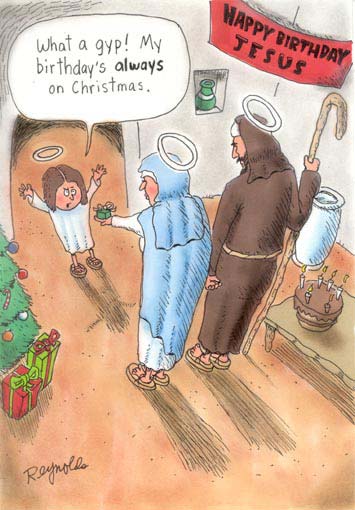 II.  Religious Freedom in EducationC)   Schooling Internationally
Varying Levels of State Funding 
for Religious Schools in Selected Nations

Australia			Italy 

Belgium			Netherlands

England			New Zealand

Ireland			South Africa (generally low)
II.  Religious Freedom in EducationC)   Schooling Internationally
Differentiated Funding
Canada
Alberta, Ontario, Saskatchewan fund RC schools but per Adler v. Ontario (1996) no duty to fund Jewish schools

Alberta, British Columbia, Manitoba, Saskatchewan, Quebec, fund independent, generally religious, schools

New Brunswick, Newfoundland  and Labrador, Nova Scotia, Ontario, Prince Edward Island do not fund independent religious schools
II.  Religious Freedom in EducationC)   Schooling Internationally
No Direct Funding

France . . . laïcité

United States. . . “wall of separation”
II.  Religious Freedom in EducationC)	Schooling in the US
Pierce v. Society of Sisters, 268 U.S. 510 (1925)
A “Magna Carta” for non-public schools, the Supreme
Court recognized the power of the state “reasonably to
regulate all schools, to inspect, supervise, and examine 
them, their teachers and pupils ... (p. 534),” but focused 
on the schools’ Fourteenth Amendment property rights.
II.  Religious Freedom in EducationC)	Schooling in the US
The Court grounded its judgment on the realization that 
the schools sought protection from unreasonable 
interference with their students and the destruction of
their business and property.
II.  Religious Freedom in EducationC)	Schooling in the US
The Court added that while states may oversee such key 
features as health, safety, and teacher qualifications 
relating to the operation of non-public schools, they 
could not do so to an extent greater than they did for 
public schools.
II.  Religious Freedom in EducationC)	Schooling in the US
1. 	Student Transportation 
Everson v. Board of Educ. (1947) (1st Establishment Clause case and education)
But see Wolman v. Walter (1977)
II.  Religious Freedom in EducationC)	Schooling in the US
2. 	Text Books and Instructional Materials 
Cochran v. Louisiana State Board of Education (1930) 
cf. Abington v. Schempp, Murray v. Curlett (1963)             
Board of Education v. Allen (1968) 
Meek v. Pittenger (1975) 
Wolman v. Walter (1977) 
Mitchell v. Helms (2000)
II.  Religious Freedom in EducationC)	Schooling in the US
3. 	Use of Public Funds I
Walz v. Tax Commission of City of N.Y. (1970)
cf. Abington v. Schempp, Murray v. Curlett (1963) 
Lemon v. Kurtzman (1971)
II.  Religious Freedom in EducationC)	Schooling in the US
THE Lemon Test	
“Every analysis in this area must begin with
consideration of the cumulative criteria developed by 
the Court over many years. Three such tests may be 
gleaned from our cases.  . . .
II.  Religious Freedom in EducationC)	Schooling in the US
First, the statute must have a secular legislative purpose; 
second, its principal or primary effect must be one that 
neither advances nor inhibits religion; 
finally, the statute must not foster ‘an excessive 
government entanglement with religion.’” (pp. 612-13)
II.  Religious Freedom in EducationC)	Schooling in the US
In addressing entanglement and state aid to religiously 
affiliated institutions, the Court noted that three 
additional factors:
II.  Religious Freedom in EducationC)	Schooling in the US
“we must examine the character and purposes of the
institutions that are benefitted,

the nature of the aid that the State provides, 

and the resulting relationship between the government
and religious authority.” (p. 615)
II.  Religious Freedom in EducationC)	Schooling in the US
4. 		Student Services/ Secular Instruction 
Meek v. Pittenger (1975) 
Wolman v. Walter (1977) 
Aguillar v. Felton (1985)
Zobrest v. Catalina Foothills School District (1993)
Grument v. Kyrias Joel (1994)
Agostini v. Felton (1997)
II.  Religious Freedom in EducationC)	Schooling in the US
5. 	Use of Public Funds 
Zelman v. Simmons-Harris (2002)  Vouchers . . . Could be key, similar to much of Europe
III. Reflections-Recommendations
What nations of the world learn from each other

1. 	Provide more funding to religious schools . . . 
   	But perhaps with fewer strings attached . . .
III. Reflections-Recommendations
2.       Consistent with internationally accepted norms,	leaders must act to have the right to religious 	education explicitly recognized and protected 	as a fundamental right for all children.
III. Reflections-Recommendations
3.   	National leaders must provide adequate funding 	to create schools to provide children of all faiths 	with a world-class education.
III. Reflections-Recommendations
4.    	Treat education, religious and secular, as an 	integrative factor, one designed to help prepare 	all children to become productive members of 	their societies rather than set them apart based on 	religion or other personal characteristics.
III. Reflections-Recommendations
5.  	School systems must be open to all children, 	staffed by educators who teach respect for 	religiously pluralistic, cross-cultural principles 	respecting international norms; systems must be 	inclusive, not exclusive.
III. Reflections-Recommendations
6.  	Laws and policies must be enacted to meet the 	educational needs of religious minorities while 	respecting the laws of host nations and 	internationally accepted norms about treatment of 	individuals outside of their own communities.
III. Reflections-Recommendations
7.   	Institutions of higher learning must enhance 	teacher and administrator preparation programs 	by including instruction about dealing with 	religious issues so as to be better able to educate 	children of all faiths.
III. Reflections-Recommendations
8.  	Schedule conferences/ meetings on religious 	freedom in education such as this regularly to 	obtain input from all stakeholders, including, but 	not limited to, parents, students, teachers, civil 	leaders, interested in helping to ensure equal 	educational opportunities for all children.
III. Reflections-Recommendations
9.  	In light of the rapid pace at which change occurs, 	leaders should regularly re-evaluate and update 	plans for providing equitable educational 	opportunities for all children.
V. Conclusion
One cannot step into the same river twice. 
Heraclitis
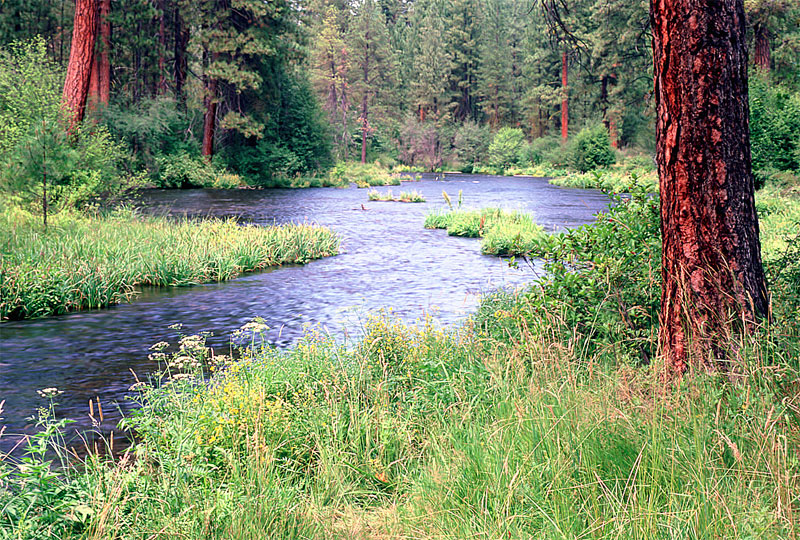 Thank you for listening 
and participating

Molte Grazie 

Ciao